Corona maatregelen
Gebruik een papieren zakdoek of 






Blijf thuis indien je ziek bent
Bewaar 1,5m afstand





Ontsmet regelmatig uw handen
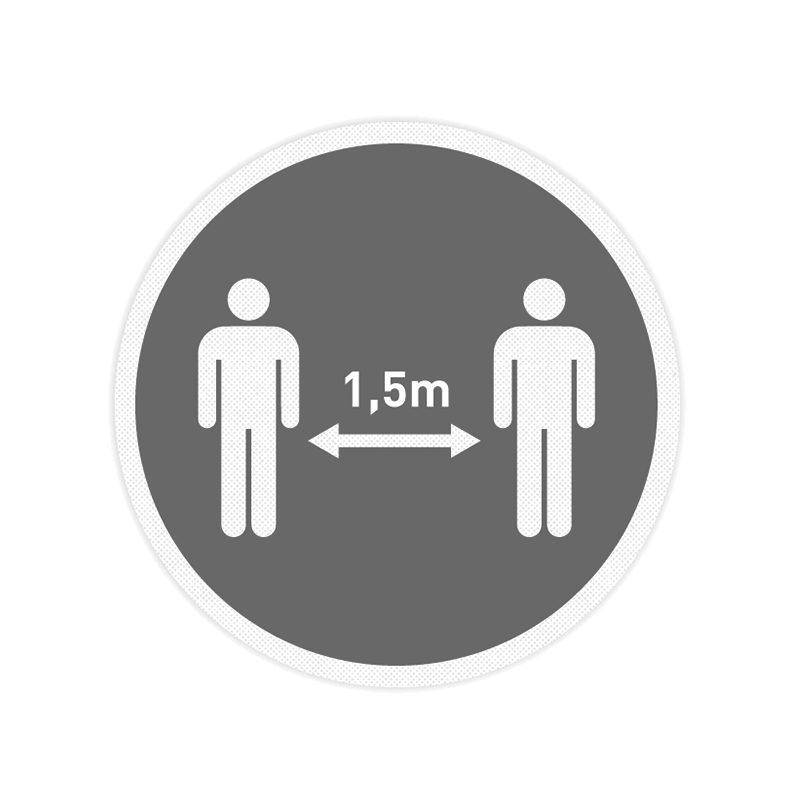 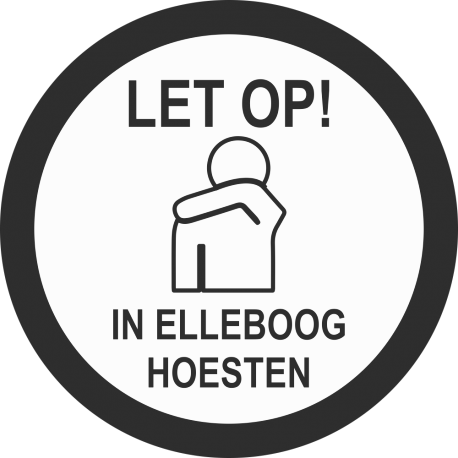 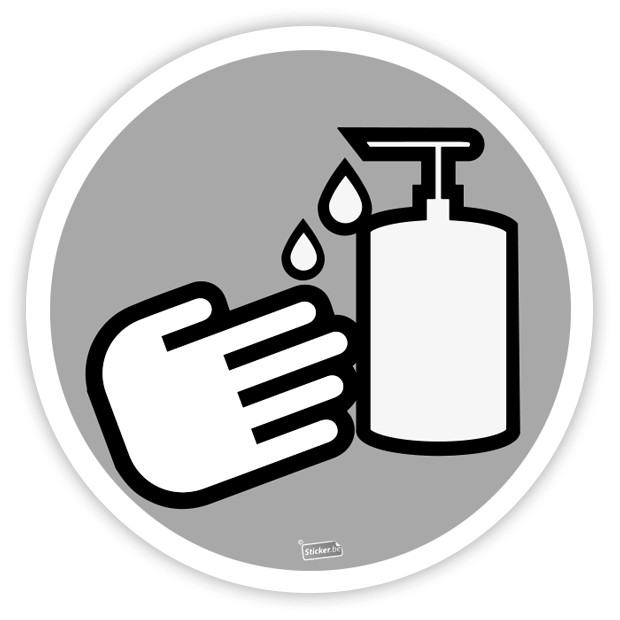 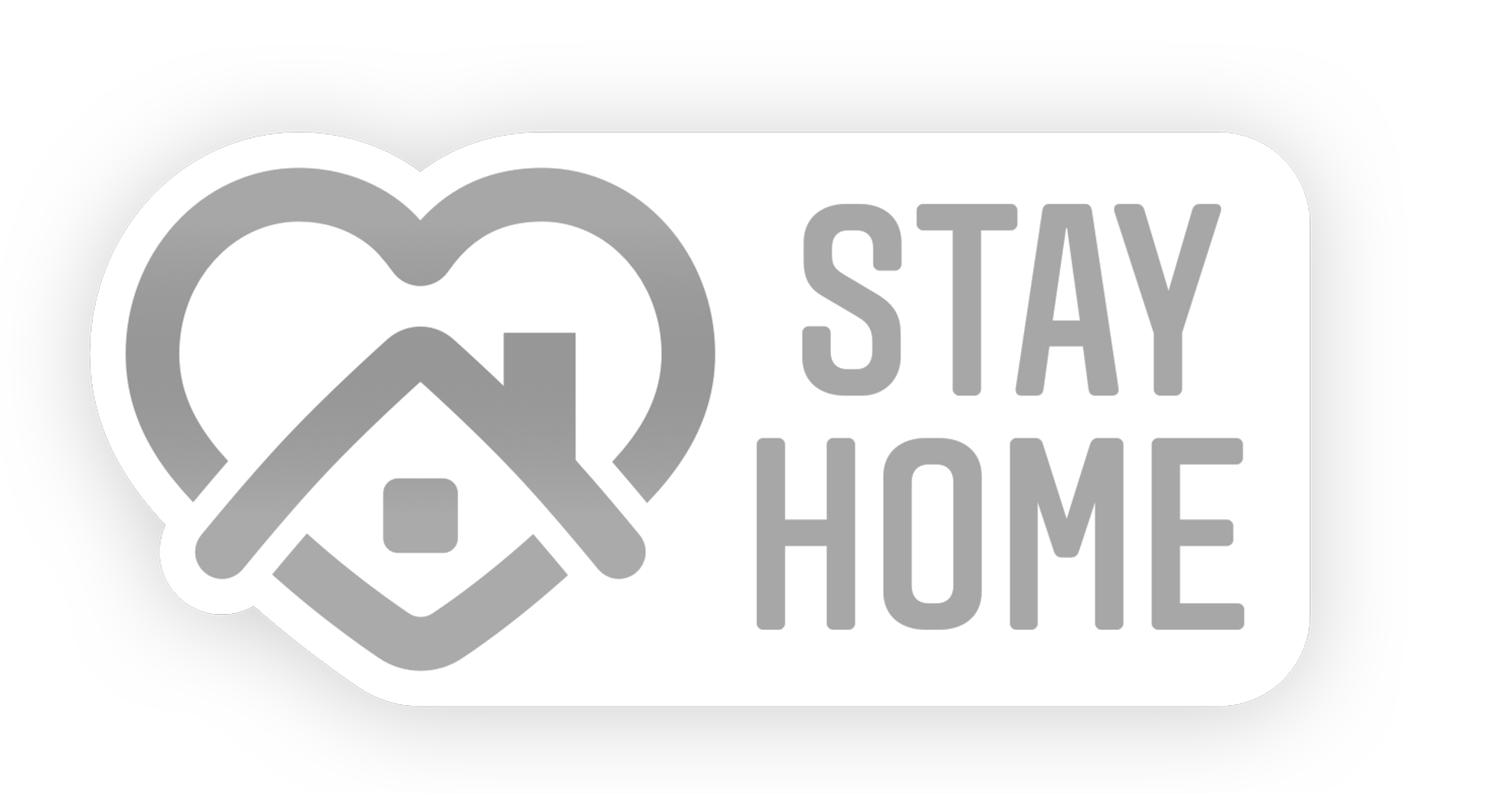